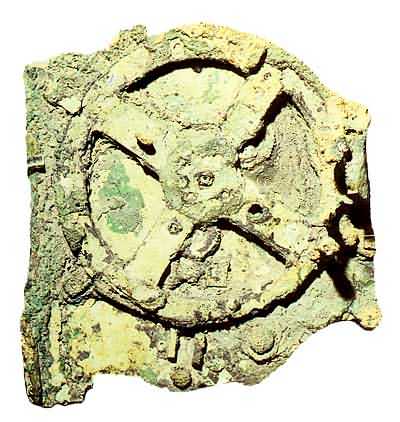 [Speaker Notes: Antikythera mechanism discovered in the sea off the island of Antikythera]
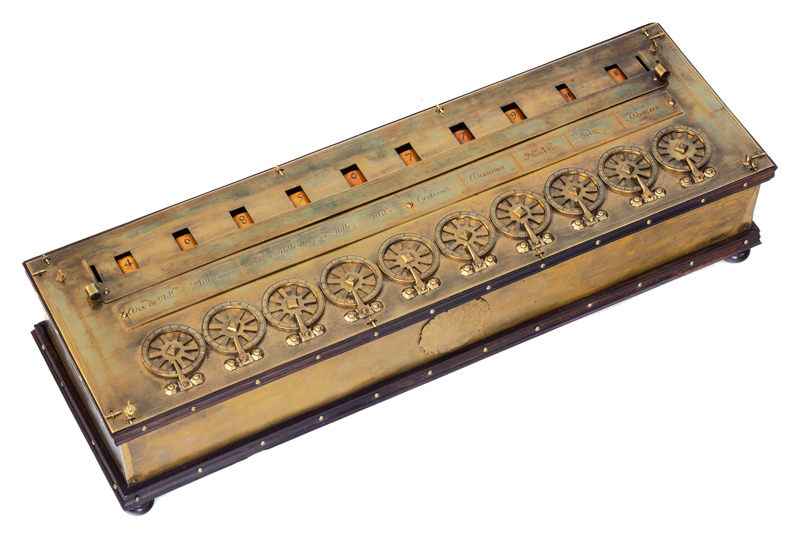 [Speaker Notes: Pascal’s calculating machine around 1600.  Each dial turns the dial to the left one unit in a full rotation, an adding machine.]
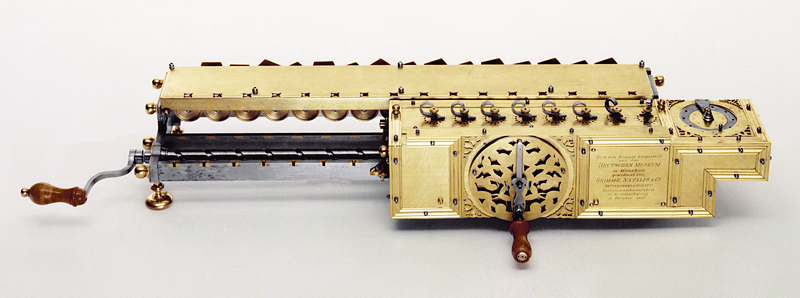 [Speaker Notes: Leibniz’s stepped reckoner.  An early difference engine, could multiply and divide as well as add and subtract.  About 1670.]
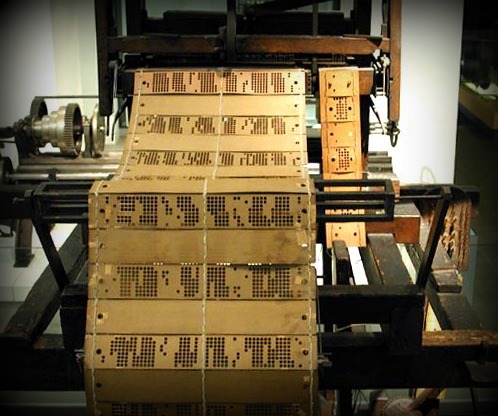 [Speaker Notes: The Jacquard loom invented about 1800 used punched cards and is the forerunner of punched computer cards and Hollerith code.]
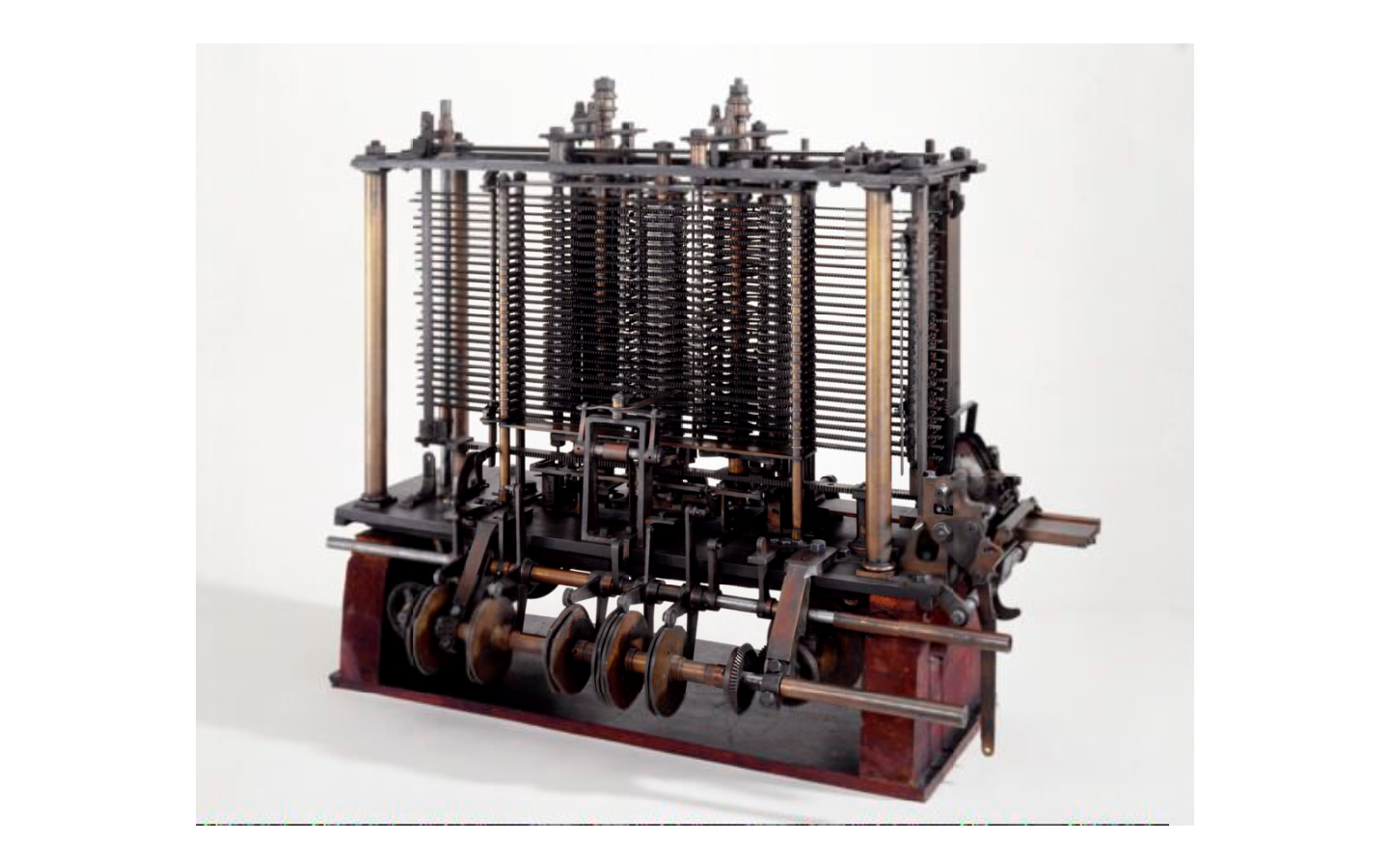 [Speaker Notes: Babbage’s difference engine designed around 1850 and built in 2002.  The first automatic computing engine.]
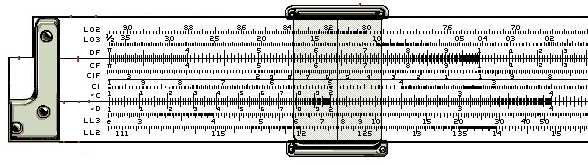 [Speaker Notes: The slide rule, beloved by many in their sixties.  Developed by Oughtred 1630 following work by Napier on logarithms.]
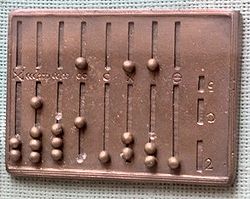 [Speaker Notes: Roman abacus.]
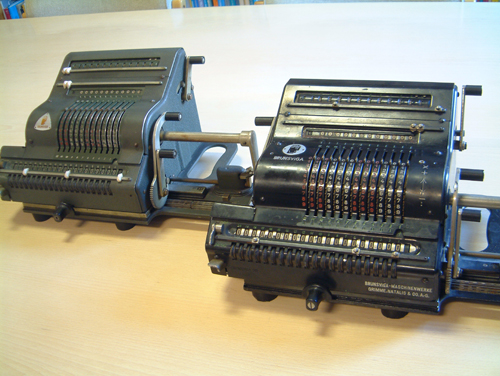 [Speaker Notes: Brunsviga calculating machines]
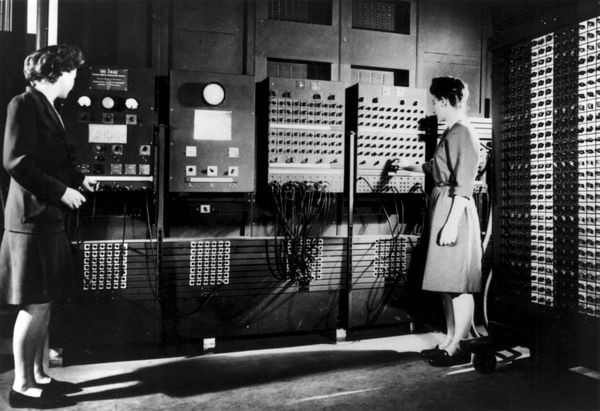 [Speaker Notes: The World’s first electronic all purpose computer, a truly digital machine.  Built 1946 and acquired a 100 byte memory 7 years later.  Used 20 000 valves and weighed 30 tons.]
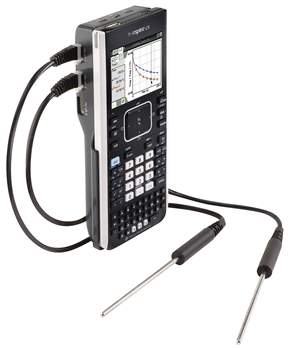 [Speaker Notes: The TI Nspire using Jack Kilby integrated circuits!  Far more powerful than Eniac.]
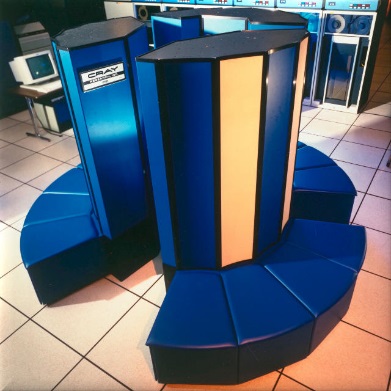 [Speaker Notes: A Cray supercomputer, but still not AI.   This is the Cray 1, 64 bit words with a mega-word of RAM.  Built in this shape to keep the wires as short as short as possible and so increase processing speed to 80 MHz.  Still a long way off to-days laptops.]